PERFORMANCE APPRAISALS
STAFF SENATE PRESENTATIONFebruary 3, 2020
CLASSIFIED
November 2018-November 2019
CLASSIFIED PERFORMANCE APPRAISALSNOV 2018 - NOV 2019141/241 = 59%
CLASSIFIED PERFORMANCE APPRAISALSDEC 2019 – PRESENT  (DUE DEC 2019 / JAN 2020)15/35 = 43%
UNCLASSIFIED
November 2018-November 2019
REVISED DUE DATE
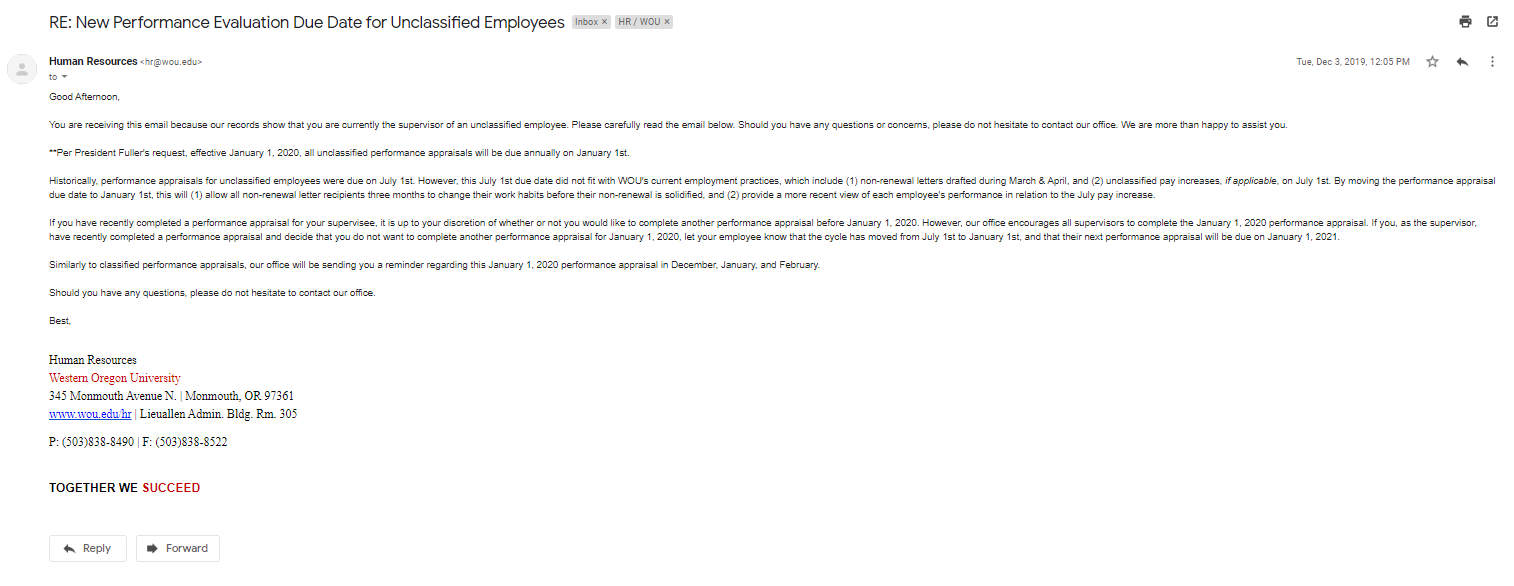 UNCLASSIFIED PERFORMANCE APPRAISALSNOV 2018 - NOV 201928/207 = 13%
UNCLASSIFIED PERFORMANCE APPRAISALSDEC 2019 – PRESENT   (DUE 02/07/2020)15/207 = 7%
PROCESS
EXAMPLE EMAIL
QUESTIONS?Julie McMurrySalary Administration Coordinatormcmurryj@wou.edu
503-838-9373Heather MercerAssistant Directormercerh@wou.edu503-838-8963